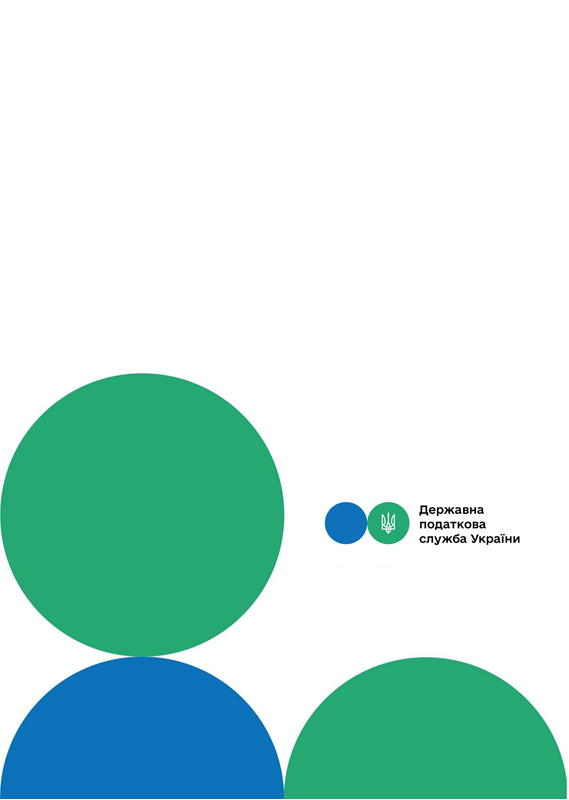 Головне управління ДПС у м. Києві
Друзі, підписуйтеся на офіційні сторінки Державної податкової служби України у соціальних мережах, де ви зможете переглянути новини, актуальні роз'яснення податкових новацій, а також інфографіки, коментарі керівництва, фахівців служби! Буде корисно та цікаво!
Спілкуйтеся з податковою службою дистанційно за допомогою сервісу  «InfoTAX»:
Деклараційна кампанія: Нововведення, які набрали чинності у 2024 році
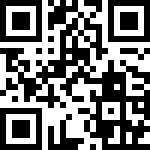 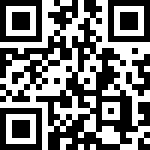 канал ДПС «Telegram»
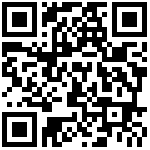 сторінка на «Youtube» каналі ДПС
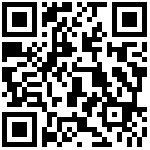 сторінка ДПС на «Facеbook»
Офіційний веб-портал  Державної податкової  служби України: tax.gov.ua
Інформаційно-довідковий департамент ДПС: 0-800-501-007
Січень 2024
3
тРАВ
Звертаємо увагу, якщо останній день строку подання податкової декларації припадає на вихідний або святковий день, то останнім днем строку вважається операційний (банківський) день, що настає за вихідним або святковим днем (п. 49.20 ст. 49 Податкового кодексу України).
	Важливо! За умови якщо у платника податку відсутні підтверджуючі документи щодо суми отриманого ним доходу з іноземних джерел і суми сплаченого ним податку в іноземній юрисдикції, оформлені згідно зі ст. 13 Кодексу, то відповідно до п. п. 170.11.2 п. 170.11 ст. 170 Кодексу такий платник зобов’язаний подати до контролюючого органу за своєю податковою адресою заяву про перенесення строку подання податкової декларації  до 31 грудня року, наступного за звітним.
Головне управління ДПС у м. Києві звертає увагу платників податку, що з 01.01.2024 діє нова форма податкової декларації про майновий стан і доходи та інструкція щодо її заповнення, оновлена редакція яких затверджена наказом Міністерства фінансів України від 28 серпня 2023 року № 467 «Про затвердження Змін до форми податкової декларації про майновий стан і доходи та Інструкції щодо заповнення податкової декларації про майновий стан і доходи», зареєстрованого в Міністерстві юстиції України 18 жовтня 2023 року за № 1817/40873.
	Нагадуємо, що декларація про майновий стан і доходи подається у наступний термін:
фізичними особами – підприємцями (крім осіб, що обрали спрощену систему оподаткування) та фізичними особами, які здійснюють незалежну професійну діяльність, – до 01 травня року, наступного за звітним;
громадянами, у яких виникає обов’язок щодо подання податкової декларації – до 01 травня року, наступного за звітним.
1
2